Инвестиционная площадка № 3
Партизанский муниципальный район Приморский край
Общая информация
Расположение инвестиционной площадки
Характеристика территории
Инфраструктура
Коммуникации на территории
Ситуационный план территории
Расположение площадки на карте градостроительного зонирования Сергеевского  сельского поселения Партизанского муниципального района Приморского края
Вид земельного участка в программном комплексе ГИС Адресный реестр
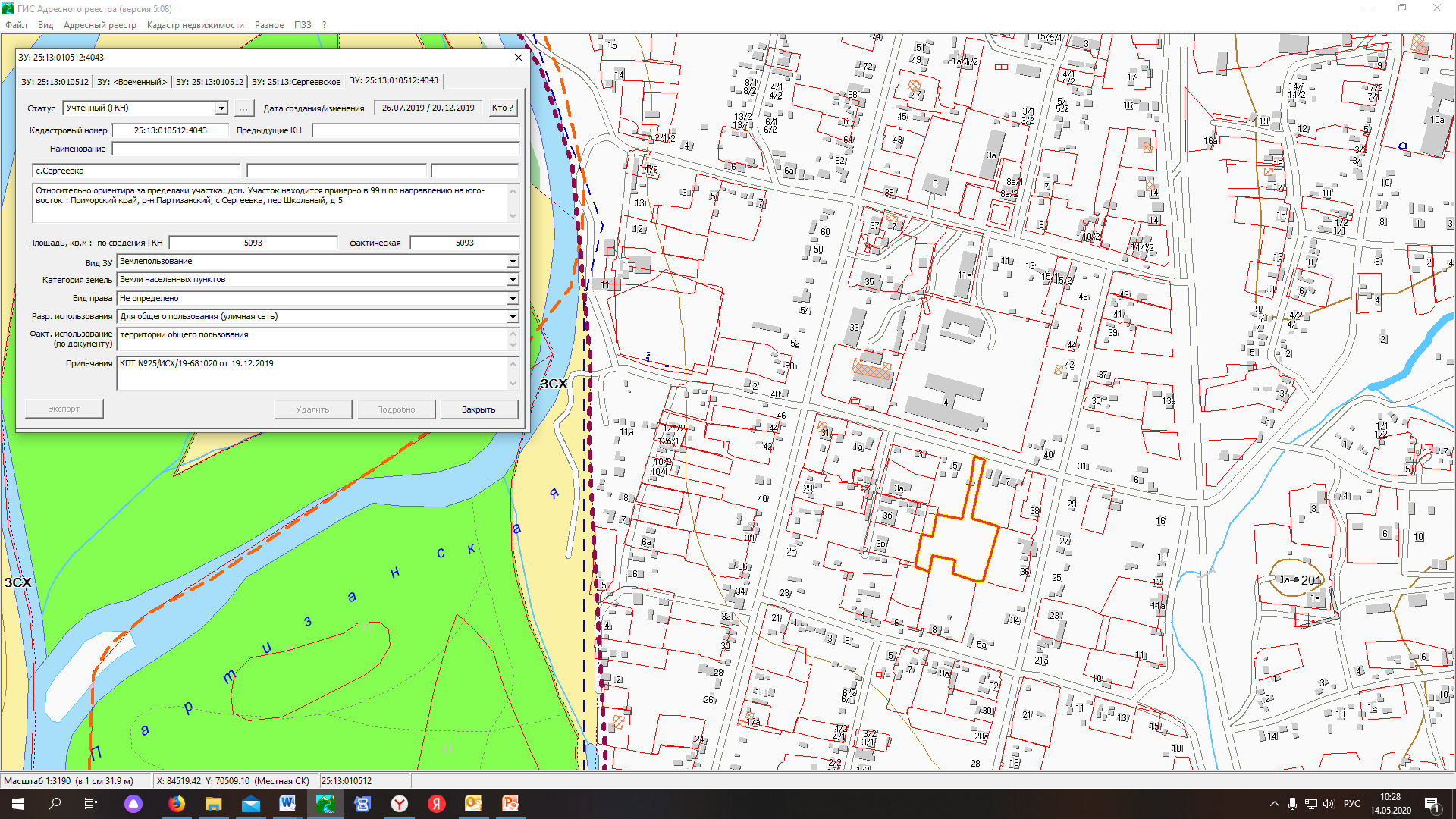 Условия передачи площадки (условия аренды или продажи (примерная стоимость)
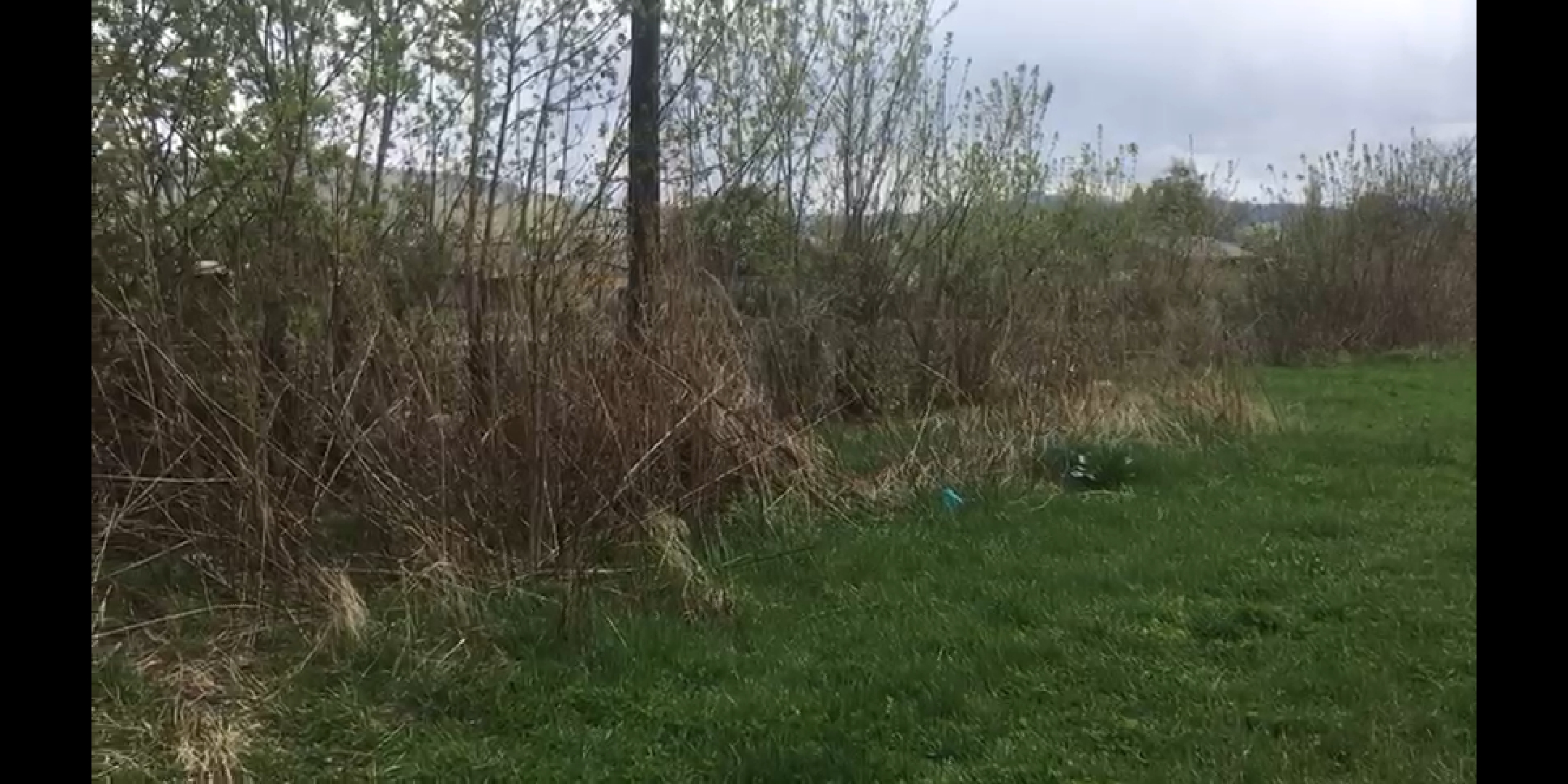